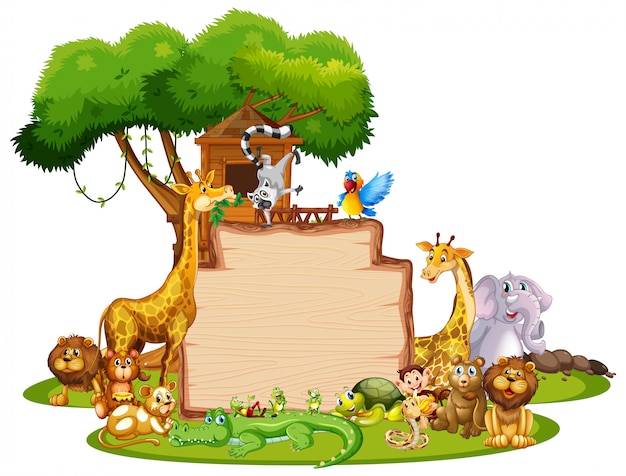 Story 
Writing
[Speaker Notes: Notes for Teacher - < Information for further reference or explanation >Suggestions: <Ideas/ Images/ Animations / Others – To make better representation of the content >
Source of Multimedia used in this slide -  
1. Zoo: https://www.freepik.com/free-vector/border-template-with-cute-animals_5769817.htm#query=ZOO&position=35&from_view=search&track=sph (Attribution: brgfx)]
Introducing Story Writing
Aladdin and the Magic lamp
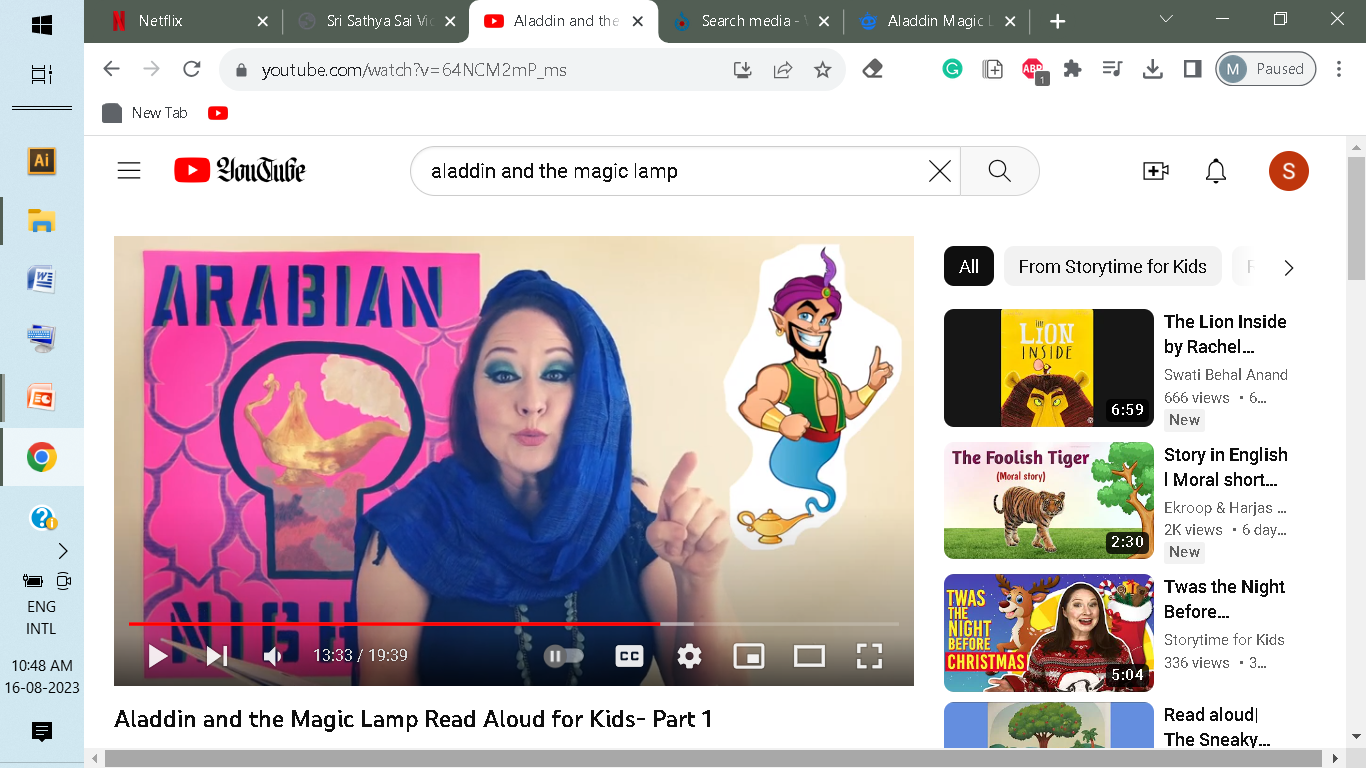 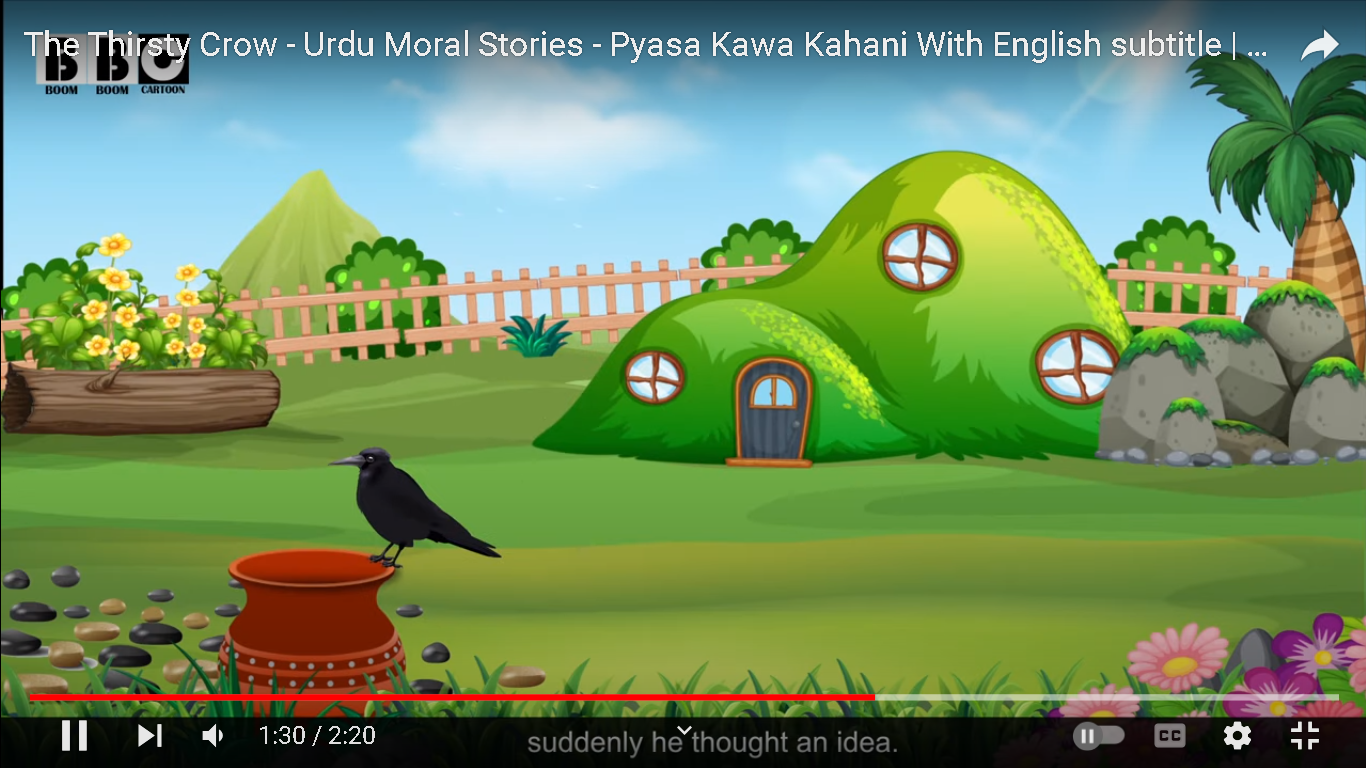 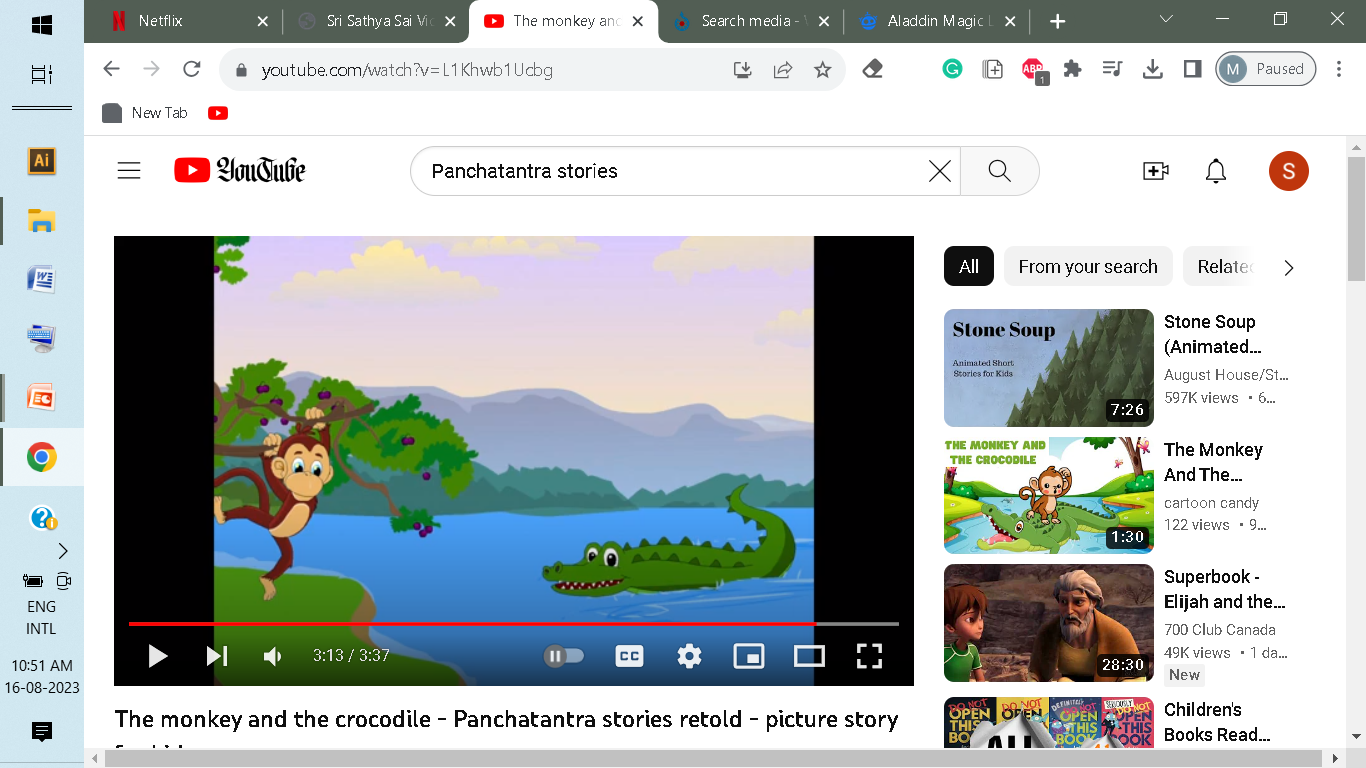 The Thirsty Crow
Monkey and the Crocodile
[Speaker Notes: Notes for Teacher -
Can you name the stories?
Do you know the names of the authors who wrote those stories?
Do you think the authors wrote the stories with a plan or strategy?
How do you think the authors came up with those stories?
Why do you think the authors wrote those stories?

Thirsty crow: Aesop’s fables-Greek origin
Aladdin and the magic lamp: Arabian Nights-Middle Eastern origin
Monkey and the crocodile: Panchatantra Stories-Indian originSuggestions: <Ideas/ Images/ Animations / Others – To make better representation of the content 
Source of Multimedia used in this slide -  
Thirsty Crow: https://youtu.be/ZQ27PS14_sI (Attribution: Free Hug Point)
Aladdin: https://youtu.be/64NCM2mP_ms (Attribution: Storytime for Kids)
Monkey and crocodile: https://youtu.be/L1Khwb1Ucbg (Attribution: padma)]
A story is a narration of real or imaginary events involving people, animals, birds, insects etc
Every story follows the process given below:
Story Writing - Process
Conclusion
 story ends with a     
   memorable moral or 
 a closing sentence that 
   impacts the reader
Introduction
 a catchy introductory 
   sentence 
 an introduction to the   
   characters 
 a setting for the story
1
5
Resolution
 problem is solved and the story
    comes to a satisfying and   
    interesting end
2
4
3
Plot
 build the story with a series of  
   events 
 events connect with one another 
   - takes the story forward
Climax
 turning point of the story
 main character faces a 
   problem
[Speaker Notes: Notes for Teacher - < Information for further reference or explanation >Suggestions: <Ideas/ Images/ Animations / Others – To make better representation of the content >
Source of Multimedia used in this slide -  <Please provide source URL where we find the image and the license agreement>]
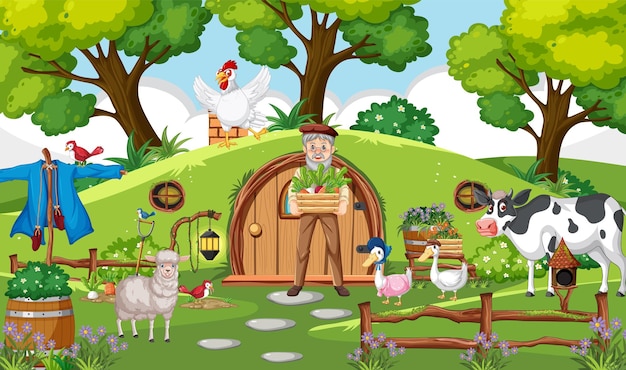 Let us write a story...
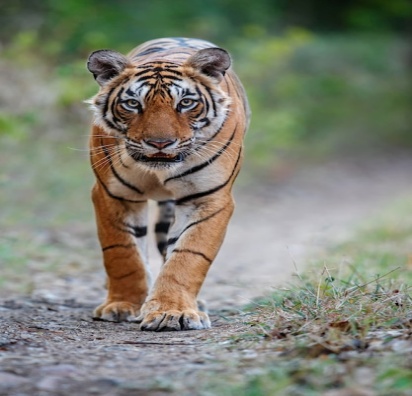 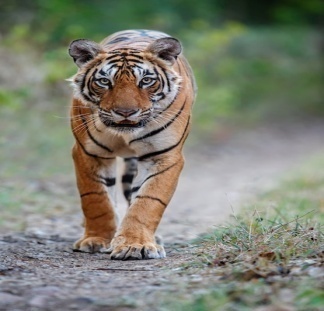 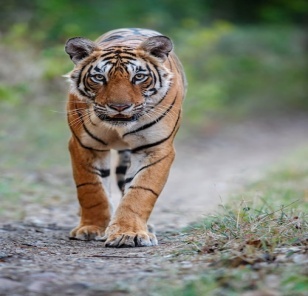 [Speaker Notes: Notes for Teacher - < Information for further reference or explanation >
Suggestions: <Ideas/ Images/ Animations / Others – To make better representation of the content >
Source of Multimedia used in this slide -  
Farm: https://www.freepik.com/free-vector/farmer-rural-countryside-house_31235965.htm#page=5&query=farmer%20and%20his%20farm&position=21&from_view=search&track=ais (Attribution: brgfx)
Tiger: https://www.freepik.com/free-photo/amazing-bengal-tiger-nature_18520710.htm#query=Tiger&position=9&from_view=search&track=sph (Attribution: vladimircech)]
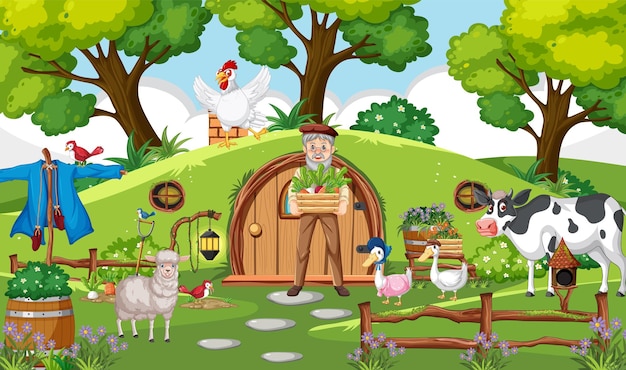 Catchy sentence
 Introducing characters
 Setting the story
Story Writing - Introduction
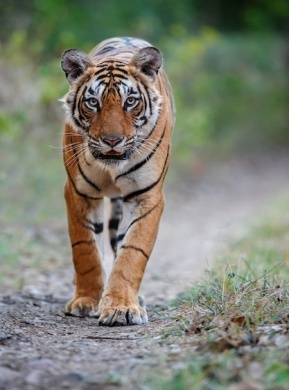 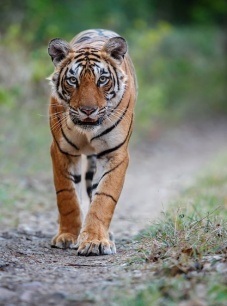 One clear spring morning, the Sun had risen, ‘The Best Farm’ came to life. The smart ducks, innocent sheep and the intelligent cow, woke up to the chirping of the birds. They greeted one another and off they went to drink water and have some food
One clear spring morning, ‘The Best Farm’ came to life. The smart ducks, innocent sheep, happy hens and the intelligent cows, woke up to the chirping of birds. They greeted one another and off they went to drink water and have some food.
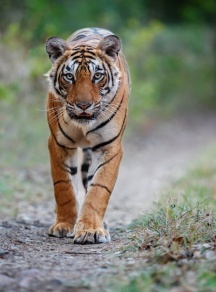 [Speaker Notes: Notes for Teacher - < Information for further reference or explanation >
Suggestions: <Ideas/ Images/ Animations / Others – To make better representation of the content >
Source of Multimedia used in this slide -  
Farm: https://www.freepik.com/free-vector/farmer-rural-countryside-house_31235965.htm#page=5&query=farmer%20and%20his%20farm&position=21&from_view=search&track=ais (Attribution: brgfx)
Tiger: https://www.freepik.com/free-photo/amazing-bengal-tiger-nature_18520710.htm#query=Tiger&position=9&from_view=search&track=sph (Attribution: vladimircech)]
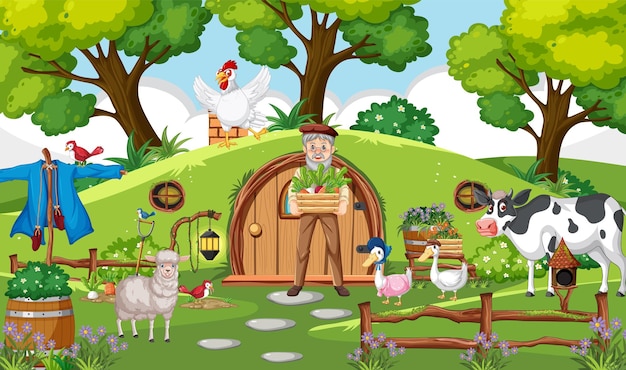 Build the story with events 
 Events connect with one 
   another-take the story 
   forward
Story Writing - Plot
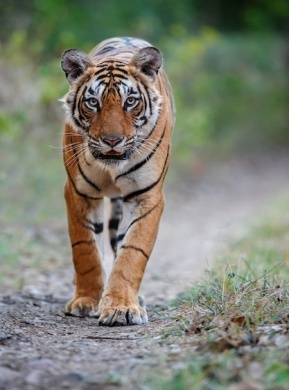 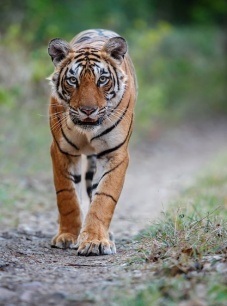 The farmer had his breakfast and went to water the plants. The cows were lazy so they stayed at the farm. The ducks quacked and went to bathe in the nearby pond. The tiny birds were busy   
searching for grains. It was getting warmer so the sheep went back to their pen.
One clear spring morning, the Sun had risen, ‘The Best Farm’ came to life. The smart ducks, innocent sheep and the intelligent cow, woke up to the chirping of the birds. They greeted one another and off they went to drink water and have some food
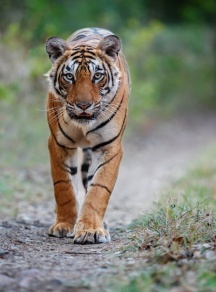 [Speaker Notes: Notes for Teacher - < Information for further reference or explanation >
Suggestions: <Ideas/ Images/ Animations / Others – To make better representation of the content >
Source of Multimedia used in this slide -  
Farm: https://www.freepik.com/free-vector/farmer-rural-countryside-house_31235965.htm#page=5&query=farmer%20and%20his%20farm&position=21&from_view=search&track=ais (Attribution: brgfx)
Tiger: https://www.freepik.com/free-photo/amazing-bengal-tiger-nature_18520710.htm#query=Tiger&position=9&from_view=search&track=sph (Attribution: vladimircech)]
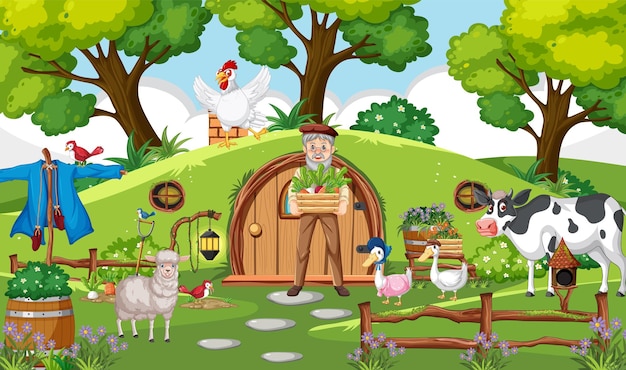 Turning point of the story
 Main character faces a 
   problem
Story Writing - Climax
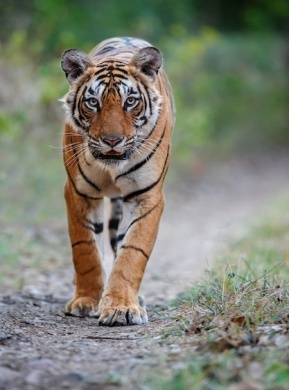 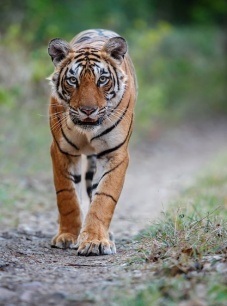 One clear spring morning, the Sun had risen, ‘The Best Farm’ came to life. The smart ducks, innocent sheep and the intelligent cow, woke up to the chirping of the birds. They greeted one another and off they went to drink water and have some food
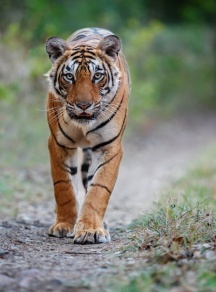 The cows were feeling very uncomfortable. They could sense danger nearby. Slowly they got up and noticed 3 tigers walking quietly towards their farm. They knew that the sheep, hens and the ducks would be in danger.
[Speaker Notes: Notes for Teacher - < Information for further reference or explanation >
Suggestions: <Ideas/ Images/ Animations / Others – To make better representation of the content >
Source of Multimedia used in this slide - 
Farm: https://www.freepik.com/free-vector/farmer-rural-countryside-house_31235965.htm#page=5&query=farmer%20and%20his%20farm&position=21&from_view=search&track=ais (Attribution: brgfx)
Tiger: https://www.freepik.com/free-photo/amazing-bengal-tiger-nature_18520710.htm#query=Tiger&position=9&from_view=search&track=sph (Attribution: vladimircech)]
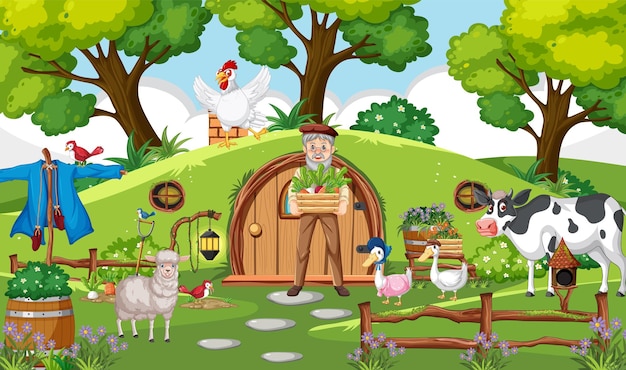 Problem is solved and the 
  story comes to a satisfying
  and interesting end
Story Writing - Resolution
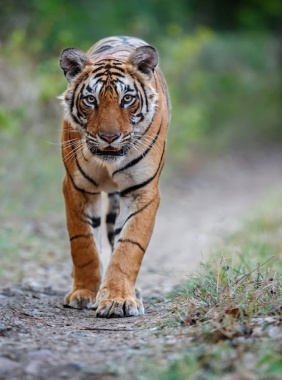 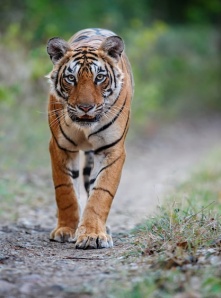 One clear spring morning, the Sun had risen, ‘The Best Farm’ came to life. The smart ducks, innocent sheep and the intelligent cow, woke up to the chirping of the birds. They greeted one another and off they went to drink water and have some food
The farmer was still watering the plants and plucking some fruits and vegetables for his midday meal. He noticed  the cows walking towards him. He knew danger was ahead. He saw 3 tigers walking towards the farm. The moment the tigers saw the farmer, they walked away knowing that they would not have any food that day.
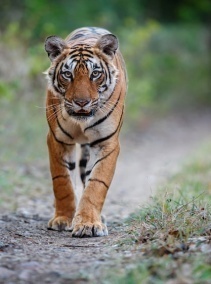 [Speaker Notes: Notes for Teacher - < Information for further reference or explanation >
Suggestions: <Ideas/ Images/ Animations / Others – To make better representation of the content >
Source of Multimedia used in this slide -  
Farm: https://www.freepik.com/free-vector/farmer-rural-countryside-house_31235965.htm#page=5&query=farmer%20and%20his%20farm&position=21&from_view=search&track=ais (Attribution: brgfx)
Tiger: https://www.freepik.com/free-photo/amazing-bengal-tiger-nature_18520710.htm#query=Tiger&position=9&from_view=search&track=sph (Attribution: vladimircech)]
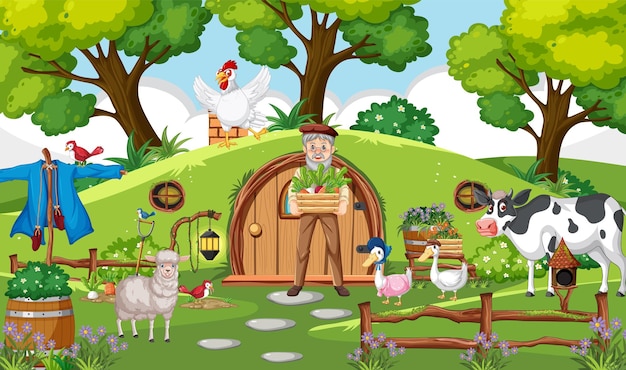 story ends with a memorable
    moral or 
 a closing sentence that 
   impacts the reader
Story Writing - Conclusion
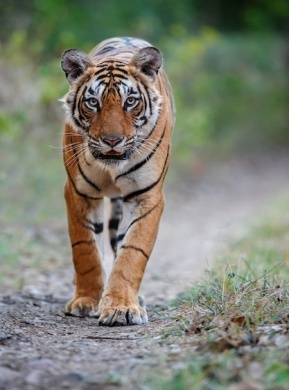 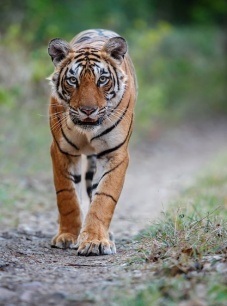 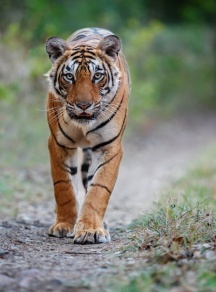 The farmer patted the caring cows for saving everybody’s life. When everyone works hand in hand, we’ll be safe and happy. Unity is Strength.
[Speaker Notes: Notes for Teacher - < Information for further reference or explanation >
Suggestions: <Ideas/ Images/ Animations / Others – To make better representation of the content >
Source of Multimedia used in this slide -  
Farm: https://www.freepik.com/free-vector/farmer-rural-countryside-house_31235965.htm#page=5&query=farmer%20and%20his%20farm&position=21&from_view=search&track=ais (Attribution: brgfx)
Tiger: https://www.freepik.com/free-photo/amazing-bengal-tiger-nature_18520710.htm#query=Tiger&position=9&from_view=search&track=sph (Attribution: vladimircech)]
History of Story Writing
Writing began as drawing and changed into script
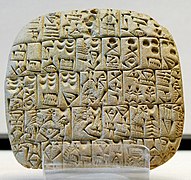 First form of writing – Cuneiform script Mesopotamia 3200 B.C.
Among the earliest – The Egyptian hieroglyphs
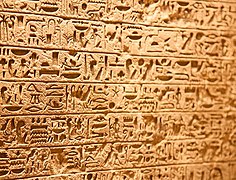 Appearance of writing in India is Ashoka’s edicts-3rd century B.C.
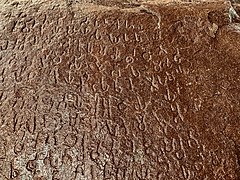 First written story - poem about king Gilgamesh - ruled modern 
day Iraq in 2700 B.C.
The first collection of short stories appeared between 1810-1830 in many countries
[Speaker Notes: Notes for Teacher - < Information for further reference or explanation >
Suggestions: <Ideas/ Images/ Animations / Others – To make better representation of the content >
Source of Multimedia used in this slide - 
Cuneiform: https://commons.wikimedia.org/wiki/File:Sales_contract_Shuruppak_Louvre_AO3766.jpg (Attribution: Unknown artist)
Hieroglyphs: https://commons.wikimedia.org/wiki/File:Hieroglifos_em_parede.jpg (Attribution: Fedor Selivanov)
Edict: https://commons.wikimedia.org/wiki/File:3rd-century_BCE_Jonnagiri_Erragudi_Yerragudi_Asoka_rock_edict_inscription,_Andhra_Pradesh_India_-_05.jpg Hieroglyphs: https://commons.wikimedia.org/wiki/File:Hieroglifos_em_parede.jpg (Attribution: Ms Sarah Welch)]
Testing Time - Part 1
Match the columns
A
Conclusion
1
A
Conclusion
1
The problem is solved and the story comes 
 to a satisfying and interesting end
The problem is solved and the story comes 
 to a satisfying and interesting end
2
B
Plot
2
B
Plot
A  catchy beginning sentence, introducing 
 characters and setting the story
A  catchy beginning sentence, introducing 
 characters and setting the story
C
Climax
3
C
Climax
3
The story has to end with a memorable moral 
 or a closing sentence that impacts the reader
The story has to end with a memorable moral 
 or a closing sentence that impacts the reader
D
Introduction
4
D
Introduction
4
The turning point of the story. Here the main 
 character faces a problem
The turning point of the story. Here the main 
 character faces a problem
E
Resolution
E
Resolution
5
5
Build up the story with a series of events that    
 connect with one another and take it forward
Build up the story with a series of events that    
 connect with one another and take it forward
[Speaker Notes: Notes for Teacher - < Information for further reference or explanation >
Suggestions: <Ideas/ Images/ Animations / Others – To make better representation of the content >
Source of Multimedia used in this slide -  <Please provide source URL where we find the image and the license agreement>]
Testing Time - Part 2
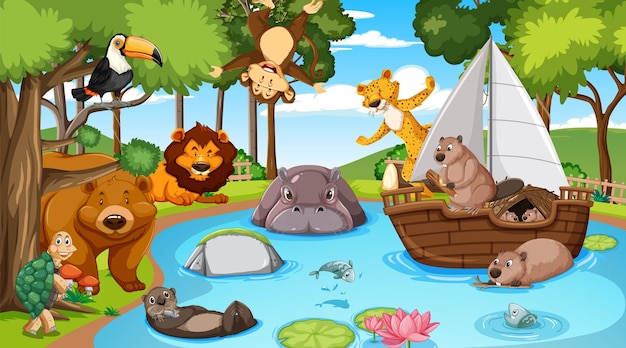 See the image and write a story using the process taught earlier
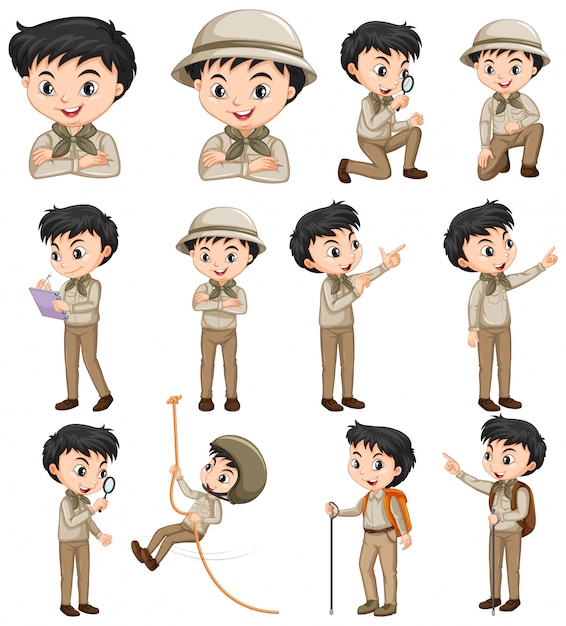 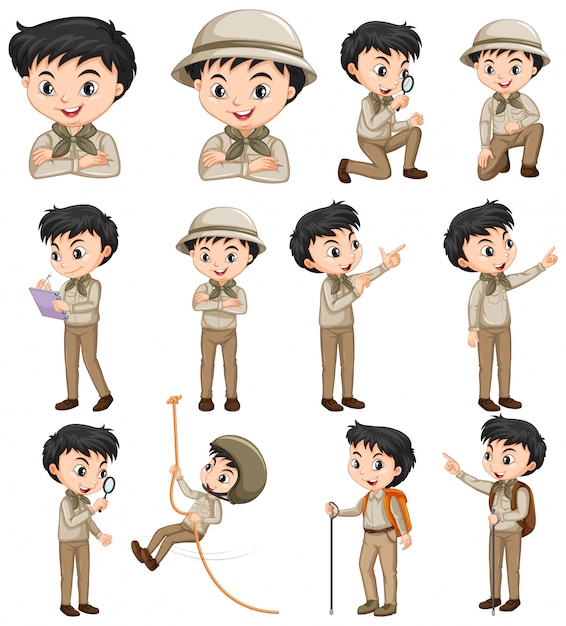 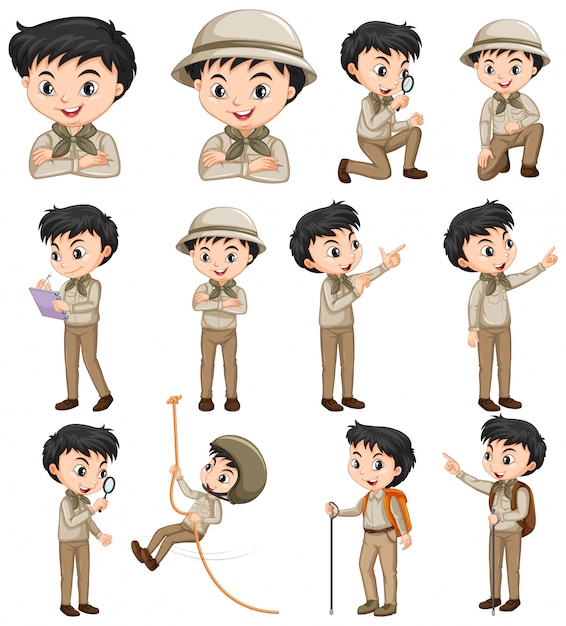 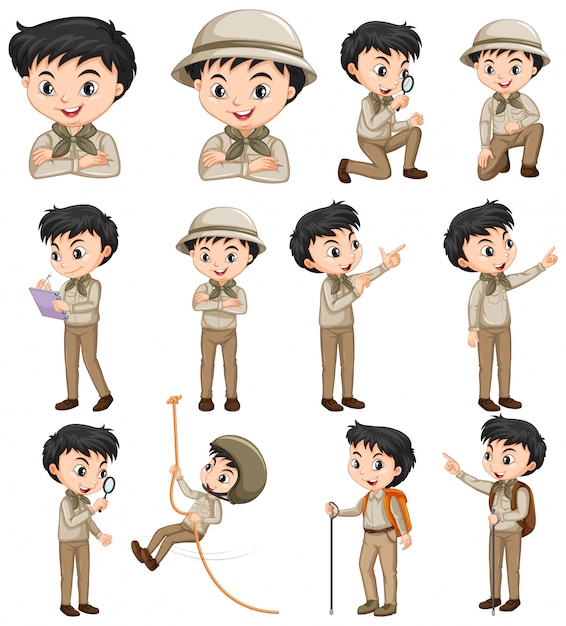 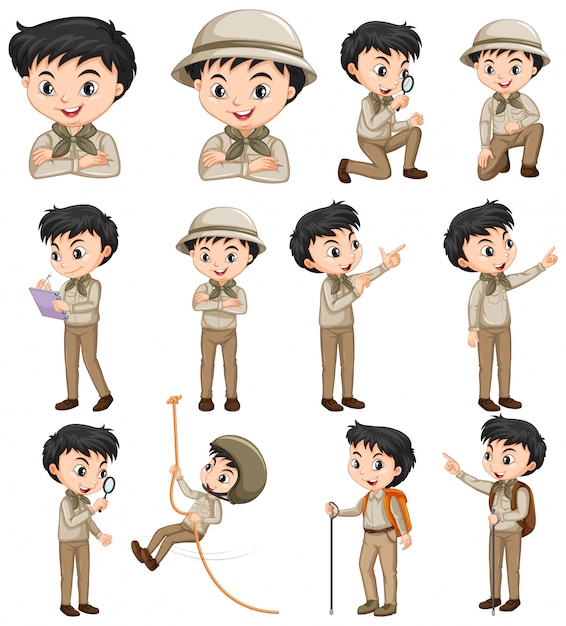 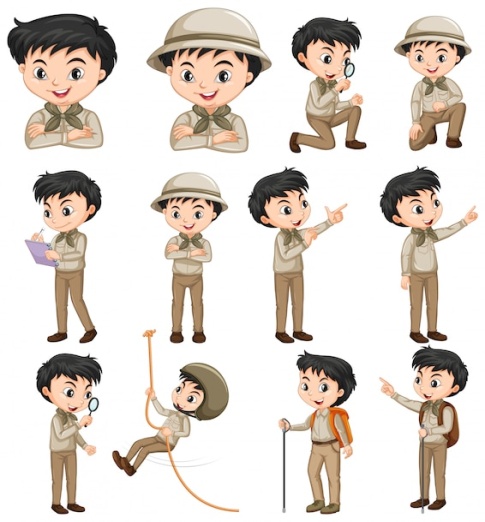 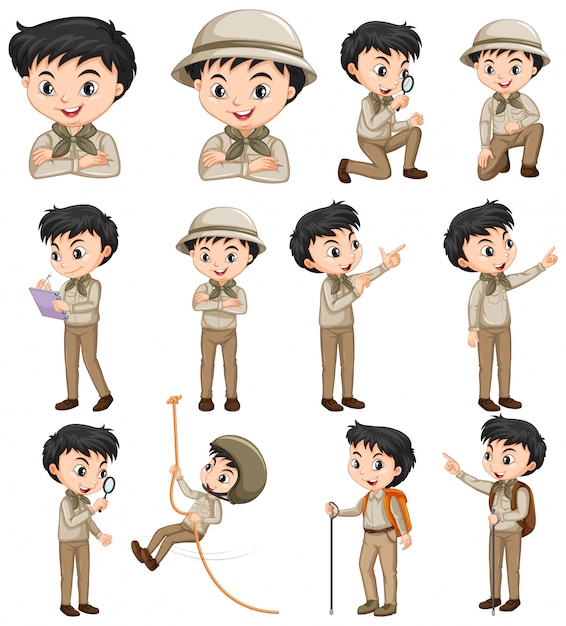 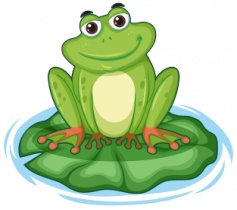 [Speaker Notes: Notes for Teacher - < Information for further reference or explanation >
Suggestions: <Ideas/ Images/ Animations / Others – To make better representation of the content >
Source of Multimedia used in this slide -  
1.  Animals: https://www.freepik.com/free-vector/wild-animals-cartoon-characters-forest-scene_27175542.htm#page=16&query=big%20zoo&position=47&from_view=search&track=ais 
2.  Zoo keeper: https://www.freepik.com/free-vector/boy-safari-outfit-doing-different-activities_6874065.htm#query=zoo%20keeper&position=46&from_view=search&track=ais
3.  Frog: https://www.freepik.com/free-vector/happy-frong-sitting-lotus-leaf_6952752.htm#query=frogs&position=39&from_view=search&track=sph]
Attribution / Citation
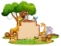 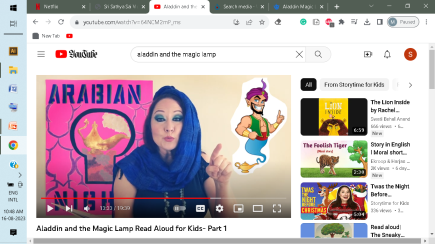 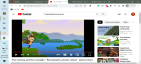 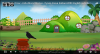 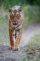 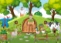 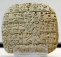 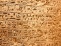 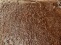 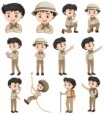 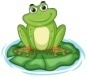 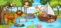 [Speaker Notes: Notes for Teacher - < Information for further reference or explanation >Suggestions: <Ideas/ Images/ Animations / Others – To make better representation of the content >
Source of Multimedia used in this slide -  <Please provide source URL where we find the image and the license agreement>]